Mindless Eating Mini-Research Experiment
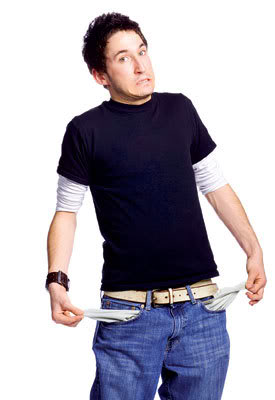 By Ben Lambert
1.) Describe the topic and methods of the mini-research study.
I conducted a mini-experiment on five Longwood University students.
I showed the students a slide of two very similar foods, but from different restaurants.  
Each slide/scenario had a $20 spending limit for the week; the price of each item was listed below their respective photos.
After students picked out one photo from the three slides, I recorded the results.
I then asked students if their choices would change without the budget constraint, and recorded the results.
2.) Why is researching this particular topic and research relevant to the general population?
I believe this topic is important to the general population because we typically choose cheap and unhealthy foods compared to healthier foods placed at higher prices.  Our budgets and how we limit our expenses also play a huge role in what foods we choose.  If money is tight on a particular week, we often have no choice but to pick those cheaper meals.
3.) Who was studied?
Subject #1: Male College Student
Subject #2: Male College Student			
Subject #3: Female College Student
Subject #4: Female College Student
Subject #5: Female College Student

All participants were between the ages of 18-21.
4.) What was the hypothesis?
My Hypothesis: If food prices are cheaper, then the practice of “mindless eating” will increase, especially with budget constraints.
5.) State the study’s methods.
I showed each student a slide of similar different restaurants.
One slide featured tacos from Moe’s (Option A) and Taco Bell (Option B). The second featured a burgers from Five Guys (Option C) and Burger King (Option D), and the last featured chicken nugget meals from Wendy’s (Option E)and Chic-Fil-A (Option F).
Before they picked out a photo of either option, I told them they were on a $20 budget for the week.
After each student selected one option from the three slides, I recorded the results.
I then told them that the budget restriction was lifted, and that they may pick a different option if they wished. I recorded any changes.
6.) What were the findings of the research?
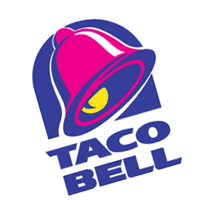 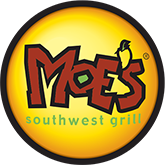 With a $20 budget restraint:
Subject #1: Options B, D, and F
Subject #2: Options B, D, and F
Subject #3: Options B, D, and F
Subject #4: Options B, D, and F
Subject #5: Options B, D, and F
With the $20 restraint lifted:
Subject #1: Options A, C, and F
Subject #2: Options A, C, and F
Subject #3: Options A, C, and F
Subject #4: Options A, C, and F
Subject #5: Options A, C, and F
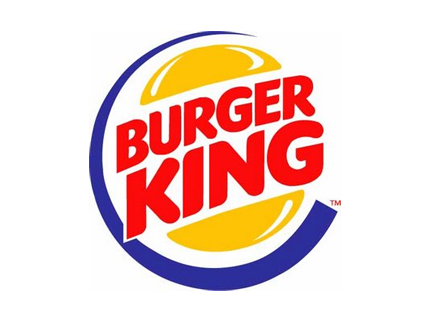 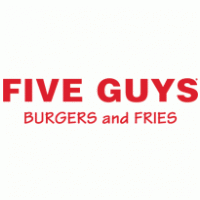 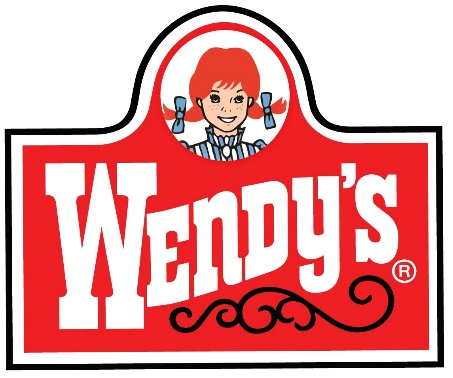 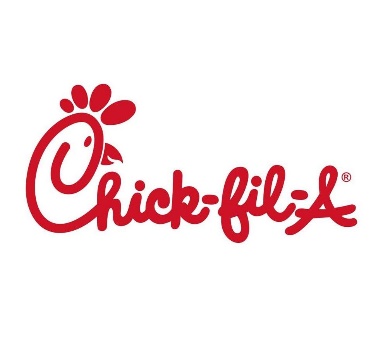 Were results similar throughout the subjects tested? Why or why not?
The results were the same throughout the whole experiment.
All students agreed on all of the cheaper options, except for Chic-Fil-A.  When the budget restraint was lifted, all of the participants switched to the healthier and more expensive options.  Chic-Fil-A remained the same after the budget was lifted. 
All of the participants realized the healthier options easily, but remarked that they simply couldn’t afford them on their budget.  These students also do not jobs, so they have no source of income to pay for the healthier options if they wanted to.
Did the findings match the hypothesis? Why or why not?
My findings did in fact match my hypothesis.  All of the students chose the cheaper options, which led to unhealthy options, and in turn, “mindless eating”.
My hypotheses was proven true due to the fact that all of the participants chose the unhealthy options all across the board.
What observations/opinions can you make regarding the results about the Longwood University population?
I have concluded that Longwood University students have little to no budget without their meal plans, Lancer Cash or Bonus Dollars.  They have to constantly rely on sent money, as they have no jobs on campus.  I also realized that students are great at picking out the healthier options, but can do nothing about it due to economic troubles.
How can these results help to change “Mindless Eating?”
These results can remind students that the options they choose are not always the best for their bodies.  
It could also encourage students to treat themselves to a healthier meal every so often, regardless of prices.